Figure 1 Cumulative frequency chart to show the gestational age at delivery by ethnic group
Int J Epidemiol, Volume 33, Issue 1, February 2004, Pages 107–113, https://doi.org/10.1093/ije/dyg238
The content of this slide may be subject to copyright: please see the slide notes for details.
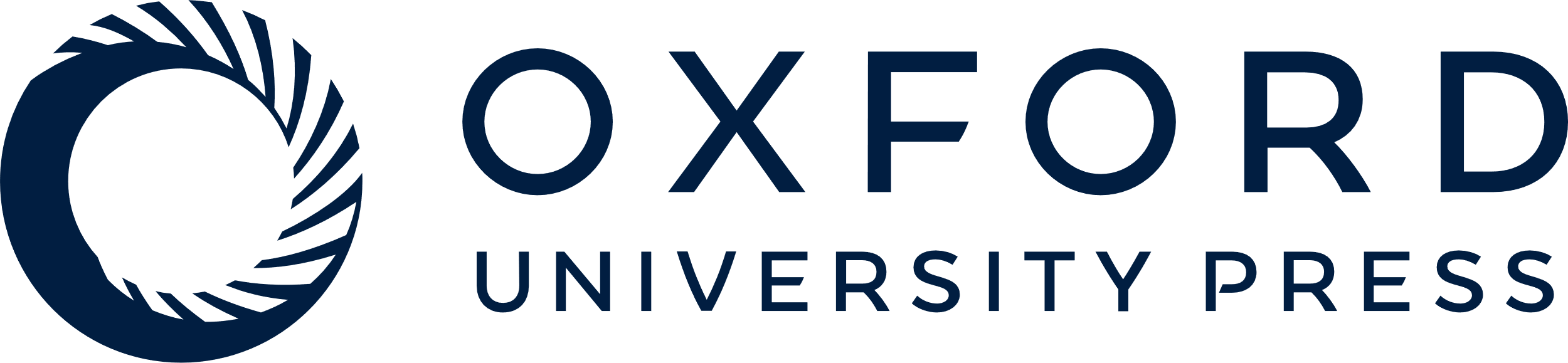 [Speaker Notes: Figure 1 Cumulative frequency chart to show the gestational age at delivery by ethnic group


Unless provided in the caption above, the following copyright applies to the content of this slide: IJE vol.33 no.1 © International Epidemiological Association 2004; all rights reserved.]